¿Cuáles son tus cosas favoritas de tu hijo?  _________________________________________________
¿Cuál es su mayor fortaleza como cuidador?   _______________________________________________________
Contamos con un equipo in situ de abogados, trabajadores de salud conductual, trabajadores sociales, trabajadores de salud comunitarios y tenemos información sobre recursos en su comunidad.
--- Marque las casillas a continuación si desea recursos o ayuda adicionales ---
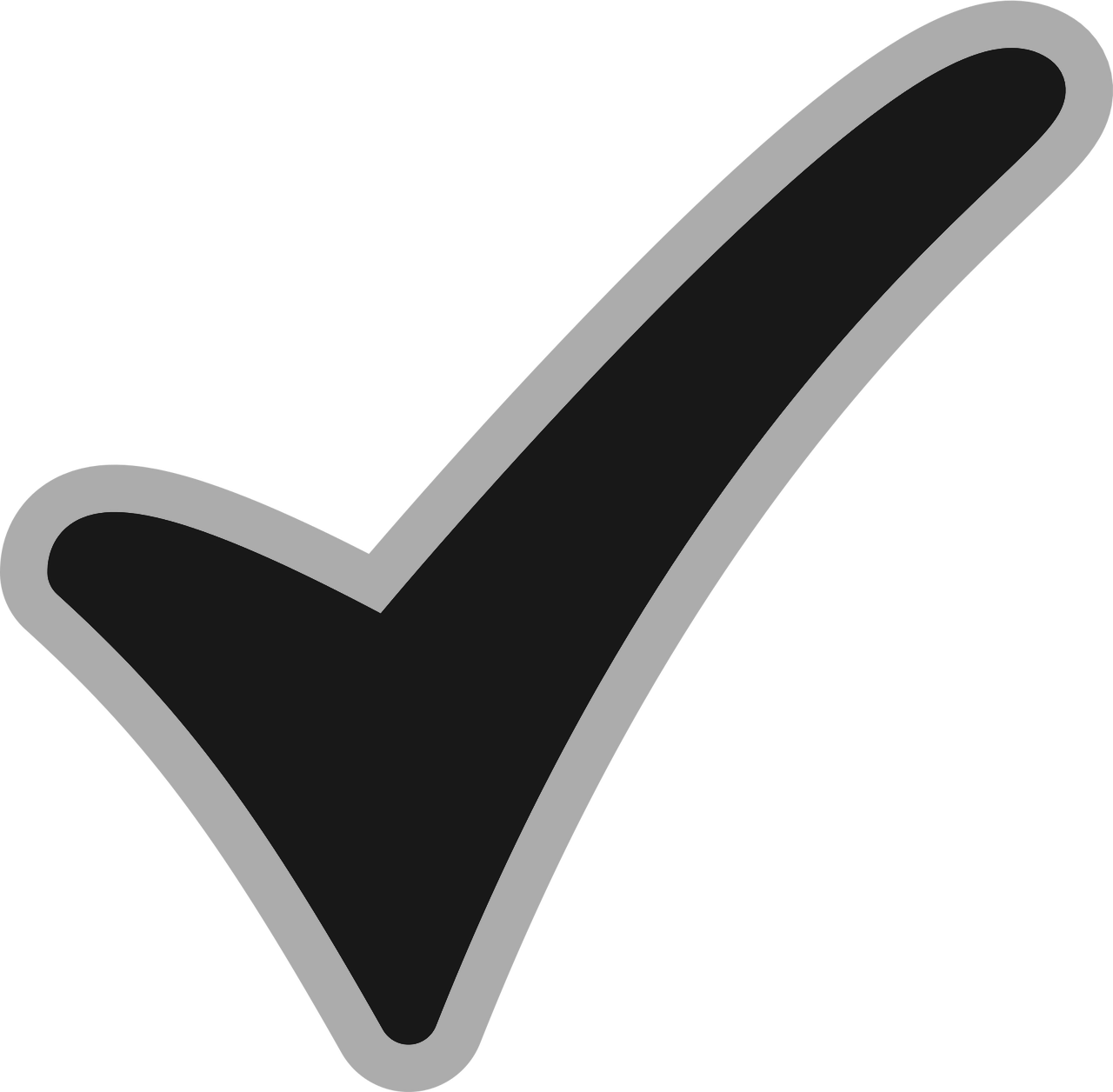 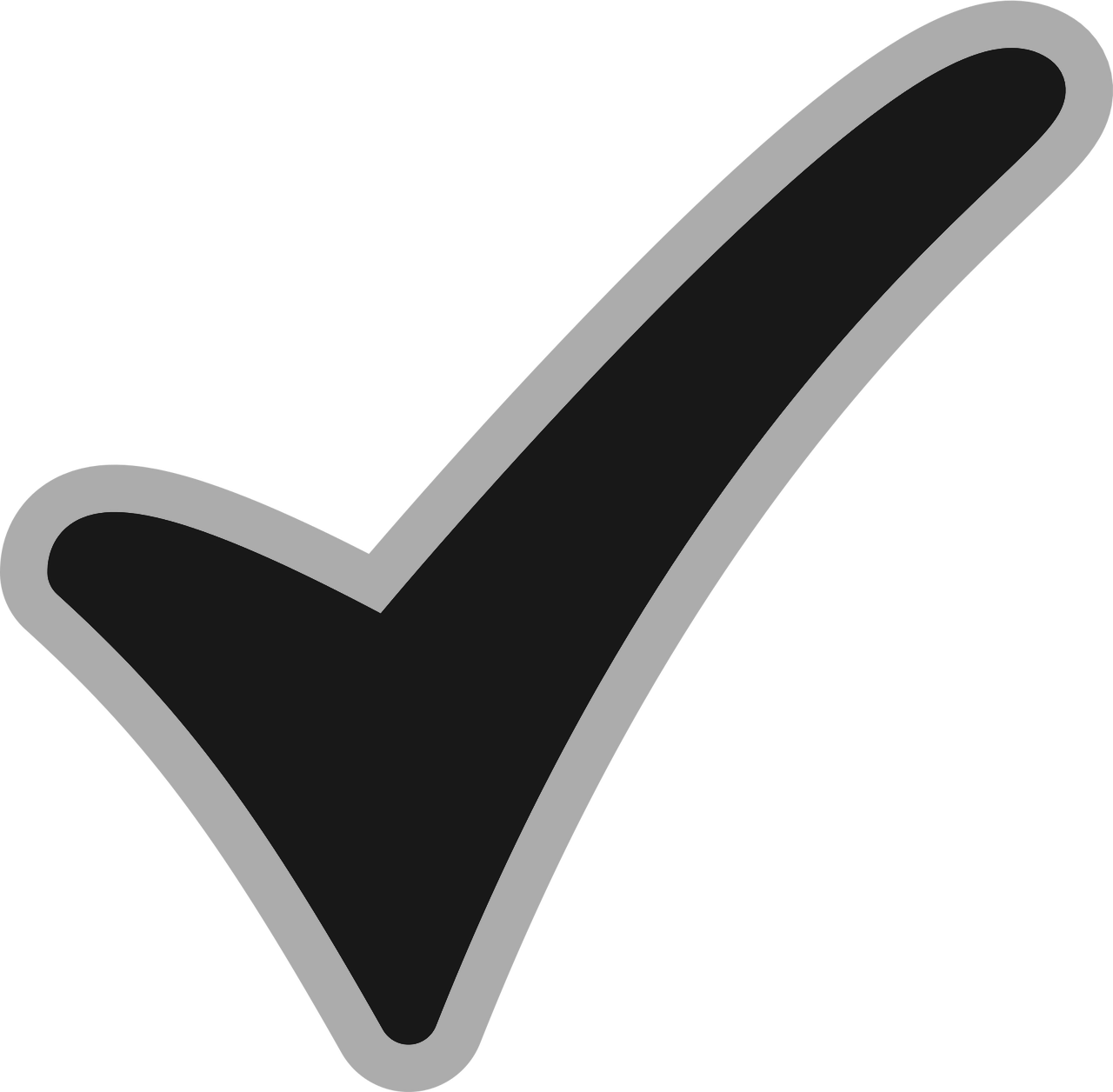 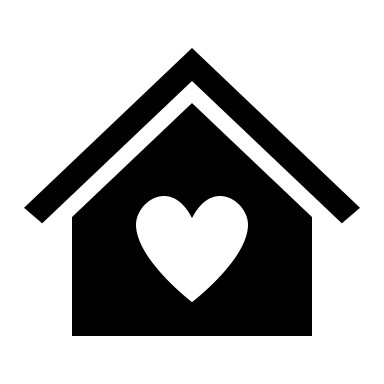 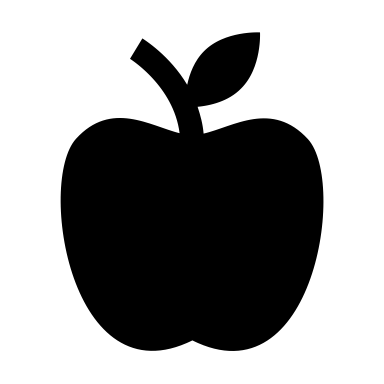 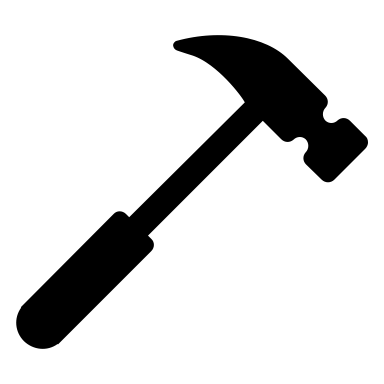 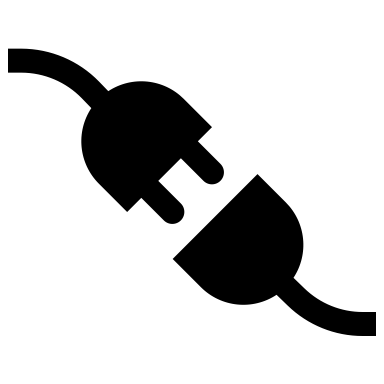 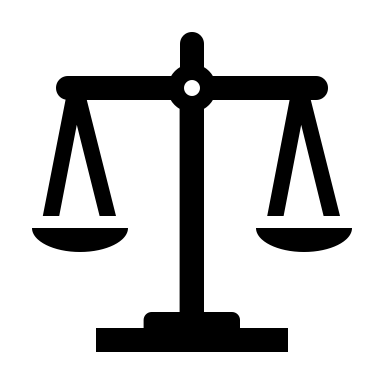 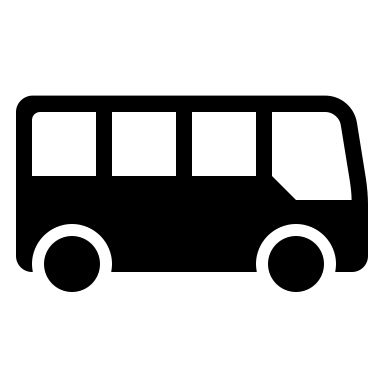 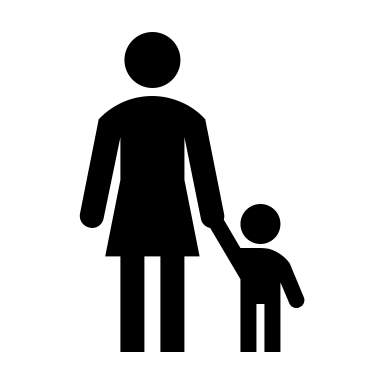 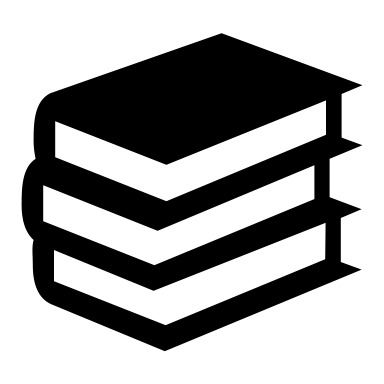 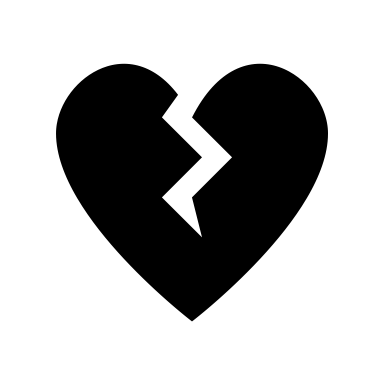 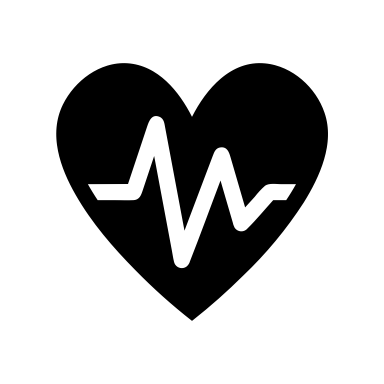 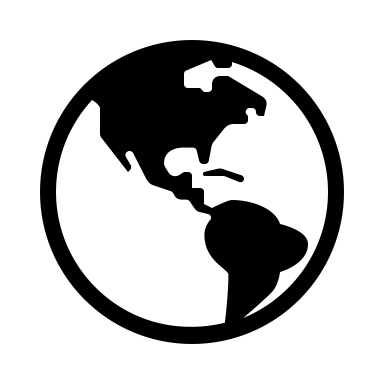 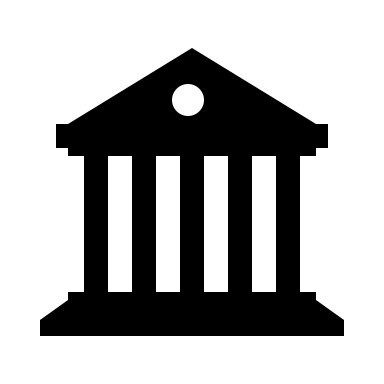 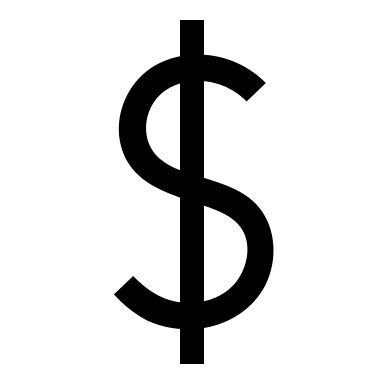 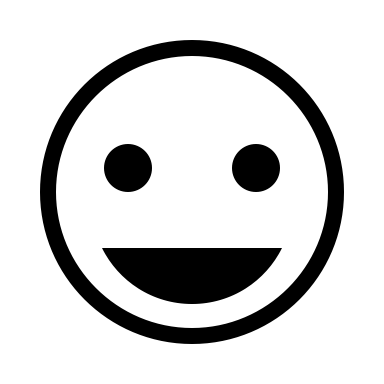 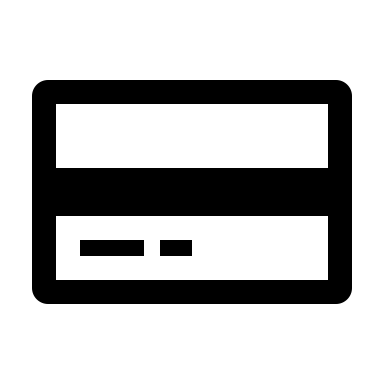 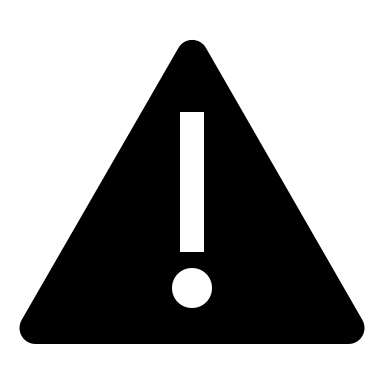 Contrato de arrendamiento marque la(s) casilla(s) a continuación si desea GRATIS:
Cerradura de arma
Por favor marque aquí si desea hablar sin su hijo
Receta para goma de mascar/parche de nicotina
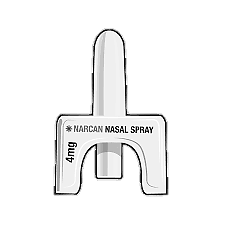 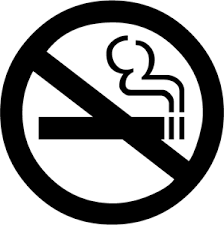 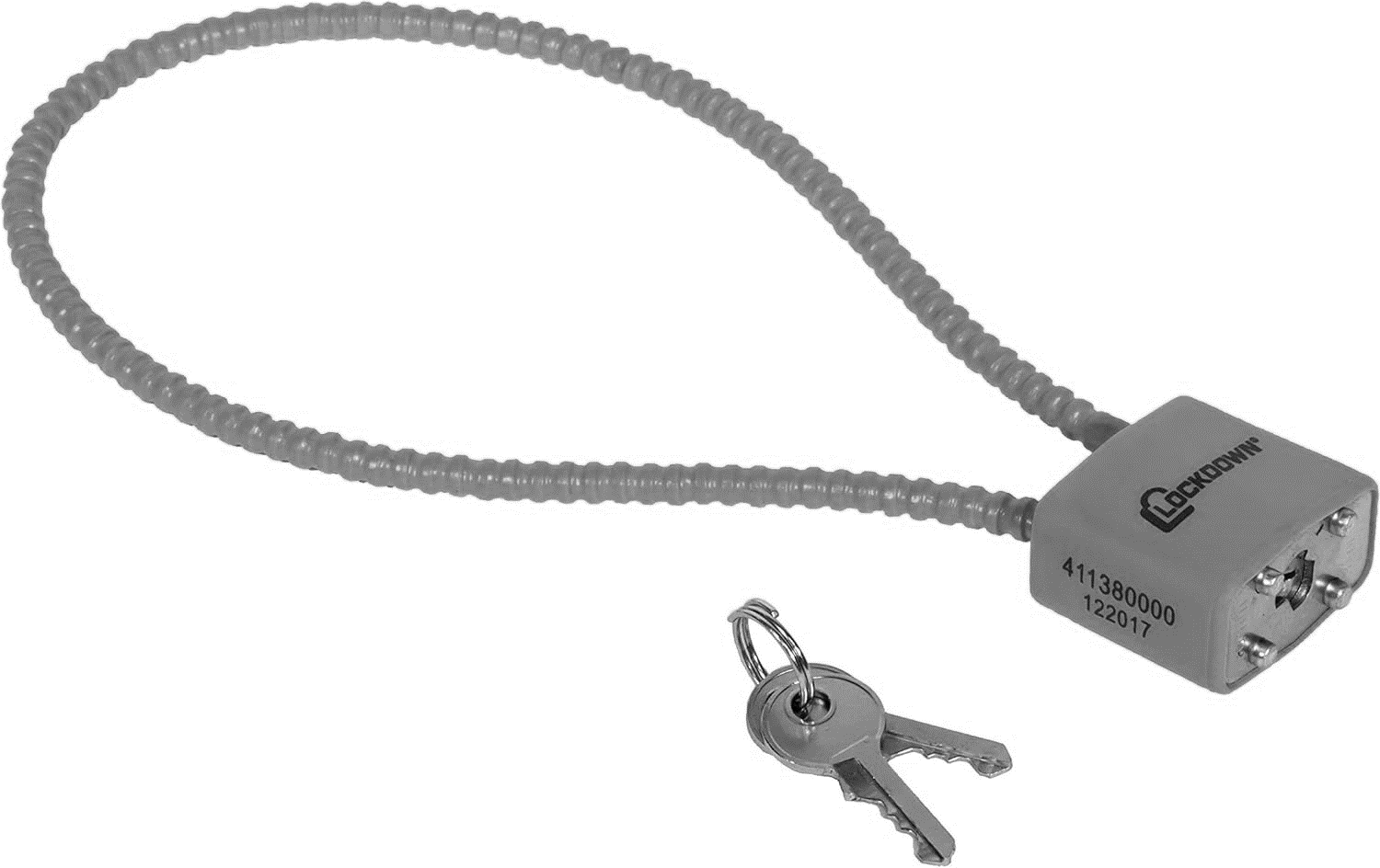 Narcan (Seguro, medicamento que revierte el efecto de los opioides)
Ninguna de las anteriores
Staff only: MRN ____________________                                                              DATE ______________
STAFF ONLY: PLEASE, check the box(es) that apply with this FRG
[  ] No Needs
[  ] .cucsdh on AVS (please mark which)
	[  ] Food  [  ] Utility  [  ] Transportation  [  ] Childcare  [  ] Insurance  [  ] Tax Prep    [  ] CBH 
[  ] Social Work in-person   [  ] Gave social work number/secure messaged
[  ] MLP in-person  [  ] Gave MLP info (handout or newsletter)
[  ] BHN/CBH in-person  [  ] Did BHN referral in EPIC
[  ] CHW in-person [  ] Did CHW referral in EPIC
[  ] NRT Prescribed
[. ] Narcan Given
[. ] Gun Lock given